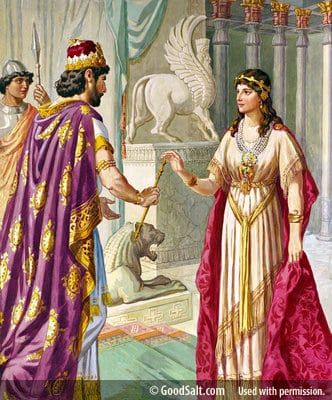 Esther

Lesson # 9

God’s Care 
for a 
Careless People
Take Aways
The history of the bible is the great history of redemption. The fall of humankind in Adam and Eve sets in motion the great plan of redemption by a gracious and loving God. 
Redemption was based on eternal love in the Godhead implemented in a decree. Ps.2:7 “I will surely tell of the decree of the Lord: He said to Me, ‘You are My Son, Today I have begotten you. 8 ‘Ask of Me, and I will surely give the nations as your inheritance, And the very ends of the earth as Your possession.
Take Aways
No matter what we face in life we can find comfort in the fact that we have a mediator and an intercessor at the right hand of the Father in heaven. 
As Christians we have the privilege of being intercessors for those around us, having access to the very throne of God through Christ.  
We are called by God to be mediators, standing in the gap like Esther pleading for God’s mercy and grace on our families, community and nation.
Battle for Freedom
Today’s lesson in Esther chapter 9 reveals a unique insight into how God works in and through His people. We often expect God to solve all of our problems supernaturally. We have seen God’s hand at work in supernatural ways throughout the book of Esther.
 However, one of the glaring things we often miss is that God expects His people to defend themselves. The children of Israel had to fight to take the promise land. God went before them and caused fear but the men of Israel had to go to battle.
Battle for Freedom
We read several times in the passage that a fear came over the Jew’s enemies. They evidently realized that some kind of power was working behind the scenes for the Jews, and they were intimidated by it. 
But it was up to the Jews to defend themselves. The new decree allowed the Jews to arm themselves and fight against their enemies. They had to have courage to go against the enemy and do physical as well as spiritual battle.
Battle for Freedom
One of the principles of Christian growth is called the “put off and put on” principle. Eph. 22 You were taught, with regard to your former way of life, to put off your old self, which is being corrupted by its deceitful desires; 23 to be made new in the attitude of your minds; 24 and to put on the new self, created to be like God in true righteousness and holiness.. 
Behind the principle lies the fact that there are always sinful attitudes and actions we need to put off, and there are always positive traits of righteousness we need to put on more firmly.
Battle for Freedom
Every day, we are in a spiritual and a physical battle against the powers of Satan who seeks to destroy us physically and spiritually. God could step in and fight the battle for us, but He often chooses us to win the battle. To win the battle there are things we have to “put off” and “put on”. 
Colossians 3:9–10 “Do not lie to one another, seeing that you have put off the old self with its practices and have put on the new self, which is being renewed in knowledge after the image of its creator.”
Battle for Freedom
The Church at Colossae was made up primarily of Gentile believers who were facing challenges with some doctrinal issues that Paul, via this letter, intended to help set right. 
A main issue that needed correcting was the reminder of the centrality of the Lordship of Christ. Christ is to be Lord of their lives because of His forgiveness, deliverance from punishment, and adoption by the Father. Paul used the phrases “put off” and “put on” to call to mind the removal and donning of a garment.
Battle for Freedom
The verses immediately preceding verse 9 give a description of the old, sinful life that is to be “put off” — sexual immorality, impurity, lust, evil desire, greed, idolatry, anger, wrath, malice, slander and filthy language (v.5–8). 
Verses nine and ten then provide a hinge point for the passage when it states that since the old man has already been put off and the new man already put on, here are the ways that believers ought to be living, putting into practice the sovereignty of Christ and His Lordship over their lives. (12-14)
Battle for Freedom
The Greek word translated “put off” is the word used for taking off clothes. Here, when referring to the old man or the sinful life, it implies the removal of dirty clothes at the end of the day. This then leads to the phrase “put on” the new man, indicating putting on fresh, clean clothes after removing dirty ones, especially since verse ten concludes with the phrase “according to the image of his Creator.” 
In Peterson’s Message translation describes the old man as a set of “ill-fitting clothes while the new man is like “a new wardrobe”
Battle for Freedom
The verb tense of “put off and put on” is aorist imperative. We all know that an imperative is a strong command. This is not an option, but we are to be obedient like soldiers to follow through with the command. 
The aorist tense is unique. It indicates that we are to take an action and make it last. It is a consistent practice over the long haul. It is not something that is sporadic, but it becomes a life-long habit.
Battle for Freedom
The mood changes when we get to Ephesian 6 where we are facing spiritual battle. 10 Finally, be strong in the Lord and in the strength of His might. 11 Put on the full armor of God, so that you will be able to stand firm against the schemes of the devil. 
This is the same verb tense as in Colossians. We are to put on the whole armor of God and keep it on if we are going to successfully stand against the schemes of the devil. The word for scheme in Greek is “methodia” which means strategies, methods, battle plans.
Battle for Freedom
Mordecai came up with battle plans to overcome the schemes of Satan to wipe out the Children of Israel. He had the Jews arm themselves and gather together to fight against those who would seek to destroy them. 
The Ephesian passage is all in the plural. This should be translated “you all” or “all ya all” put on the armor of God. Every Jewish man was to join in the fight. If the Jews were to repel their enemies, they would have to stand together. Too often we try to win the battle all by ourselves.
Battle for Freedom
9:1 On this day the enemies of the Jews had hoped to overpower them, but now the tables were turned…
The Hebrew word for overpower means “to have dominion, dominate, take into submission”. This word indicates that this was both a physical and spiritual battle that was going on. The forces of evil are at play here. When followed by the term “tables were turned” also indicates that a shift had taken place in the mental and spiritual attitude of those who sought to take dominion over the Jews.
Battle for Freedom
If you think about it, this is something that God indicates in the Scriptures that it is His pleasure to do—”to turn the tables” to suddenly changing the fortunes of His people so that they are delivered from their oppressors and are given the advantage over the ungodly. It’s not something they can do for themselves of course; because they are powerless to do so.
Battle for Freedom
Rather, it is something that God does for His own glory and for their good. This is made clear to us in Psalm 9:15-16; which says;
The nations have sunk down in the pit which they made;
In the net which they hid, their own foot is caught.
The Lord is known by the judgment He executes;
The wicked is snared in the work of his own hands
Battle for Freedom
One of the great lessons we learn about our great God from the book of Esther is that He is the God of ‘tables turned’. He is able—suddenly, unexpectedly, and completely—to change a situation of oppression and utter despair into a situation of favor and overwhelming joy for His people. 
He is able to bring the wickedness of ungodly people upon their own heads and set His people in positions of honor and authority. It’s a quality of our great God that should cause us to bow our heads in humble awe of Him, and to place our trust in His providential grace.
Battle for Freedom
Think of what we’re told in 1 John 5:4-5; “For whoever is born of God overcomes the world. And this is the victory that has overcome the world—our faith. Who is he who overcomes the world, but he who believes that Jesus is the Son of God?” 
As great as the victory was for the Jewish people over their enemies living in Persia, God has guaranteed that those who are in Christ are destined to be the greatest victors of all. They overcome the world by faith in Jesus Christ! Even in the darkest time of human history that is yet to come we’re told about God redeeming His people.
Battle for Freedom
Ephesians tells us that our battle is not against flesh and blood but against principalities and powers. This means there are demonic forces that work through the systems in the world to try to dominate believers in their walk before the Lord. 
There were demonic forces working through Haman by which he influenced the governmental systems to have dominion over the Jews. This was both a physical and spiritual battle. However, the battle had shifted and now fear came over the enemy rather than with the Jews.
Battle for Freedom
Notice also the prominent place Mordecai played in adding to the fear of those who would try to kill the Jews. God had raised up Mordecai in the ranks of the Persian hierarchy. The enemy was now afraid instead of the Jews – “the tables were turned”
Vs. 3 And all the nobles of the provinces, the satraps, the governors and the king’s administrators helped the Jews, because fear of Mordecai had seized them. 4 Mordecai was prominent in the palace; his reputation spread throughout the provinces, and he became more and more powerful.
Battle for Freedom
Vs. 5 - they did what they pleased to those who hated them. This verse shows the incredible power of the Jews in defeating their enemies. The power of the Lord was certainly with this remnant of people even though they had assimilated into the Persian culture. 
God is faithful to His covenant with His people even when they are unfaithful. Aren’t we glad that God is faithful to us even when we are not faithful before him. When we slip back into old habits and old ways and refuse to put on the new clothes that Christ has given us.
Battle for Freedom
Three times we find the phrase “but did not lay their hands on the plunder.”
The writer wants us to know that this was not about getting rich at the expense of their enemies like Haman’s plan, but that this was a spiritual battle. They knew that God was delivering them, and they did not want to become contaminated by anything of their enemies. Remember Saul lost his kingdom because he kept the spoils of battle against the Amalekites. Achan in the Old Testament caused defeat of Israel because he took plunder and hid it in his tent. (Joshua 7- Read)
Battle for Freedom
In two days, the Jews killed 75,800 men across the Persian empire. This shows that within the Persian empire there were those who hated the Jews. Remember that the Jews previously were a powerful nation that no army could stand against. There were probably many remnants from people groups that the Jews had defeated. Given the chance they wanted to take revenge on the Jews to get even. However, God once again gave the Jews victory even in the face of great odds. On this day of victory, the command of God to eliminate the Amalekites was fulfilled.
Take Aways
God’s promises of deliverance may include using us to gain the victory. 
We gain victory over Satan as we learn to put off the old and put on the new. 
We all must put on the full armor of God if we are to stand against the schemes of the Devil. 
Never give up because God can turn the tables at any time in our life’s journey. 
The ultimate victory lies with Jesus Christ who will put all things under his foot stool.
Assignment for Next Week
 
Esther 9:20-32
Celebration of Purim
Battle for Freedom
Group Discussion: What one thing stood out to you as you studied this chapter? Take some time to share around your table what impacted you the most out of this chapter. 
Questions: 
1. In verse one it says that “the tables were turned”. What do you think contributed to the tables being turned against the Jew’s enemies? 
2. Describe the sources of fear in the enemies of the Jews? 
3. How does the role of Mordecai influence the outcomes for the Jews?
Battle for Freedom
4. Why do you think the writer mentions three times in the chapter that the Jews did not touch any of the plunder of the enemies that were killed? They had permission from the king to take what they wanted (8:11)
5. What does the killing of 75,000 men across the Persian Kingdom tell you about the Persian’s attitude toward the Jews?
6. What does the defense of the Jews tell you about their courage and faith? 
7. What emotions and thoughts occur to you as you read the events of Chapter 9? 
8. If you are a Jewish man in Persia, would you have armed yourself and gone out an fought or would you just let someone else do the fighting?